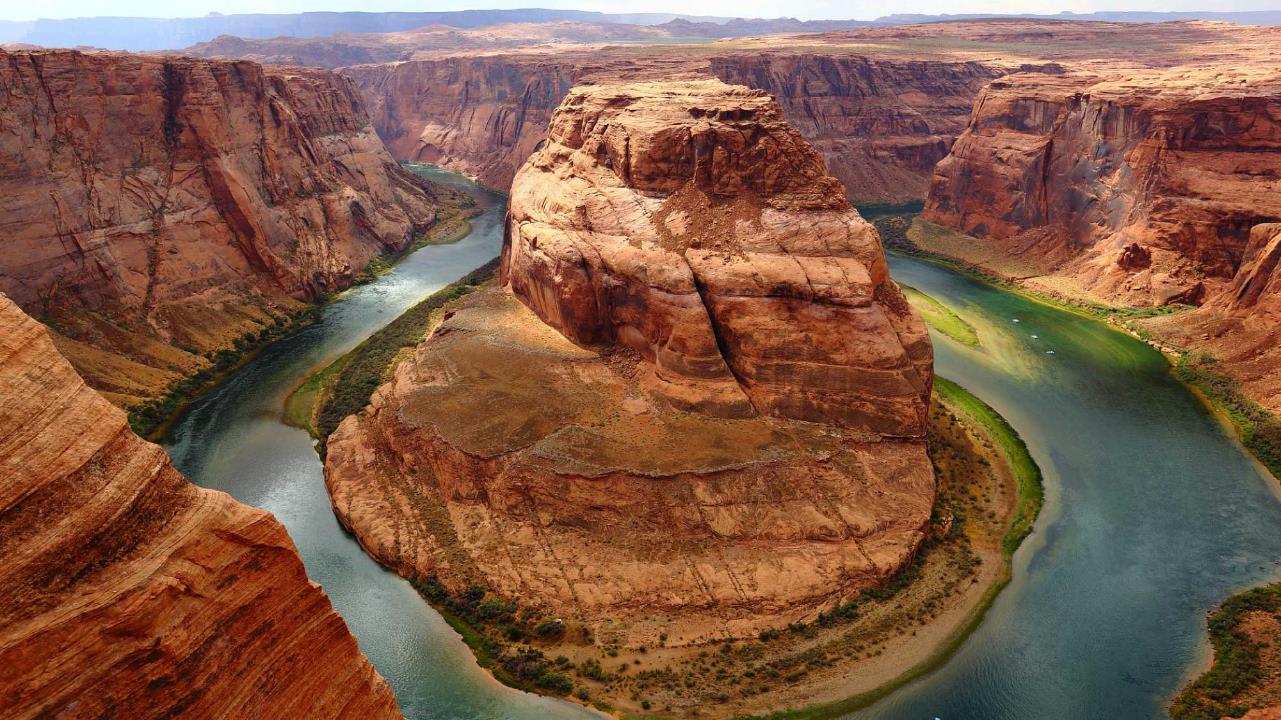 From Virtual to Reality: Combatting Loneliness & Isolation Through
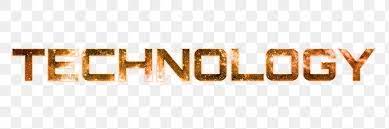 Camarillo Health Care District “Adventures in VR” 
ACHD 71st Annual Meeting, September 13-15, 2023
[Speaker Notes: .]
Today’s Discussion:
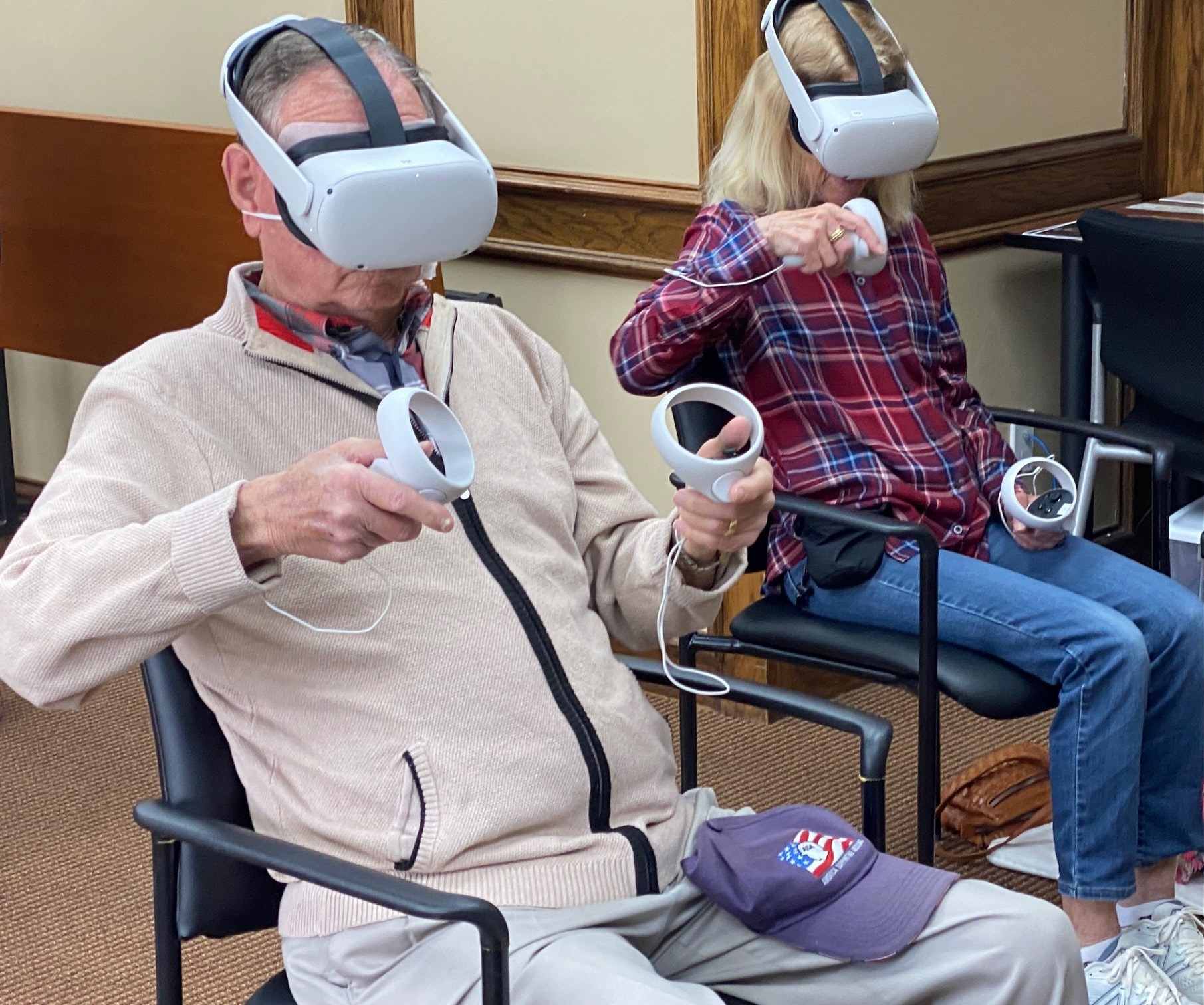 Program Origin
Program Funding
Program Development
Program Growth
Program Origin
The Pandemic
Depression
Isolation
Loneliness
Origin
Forced Creativity
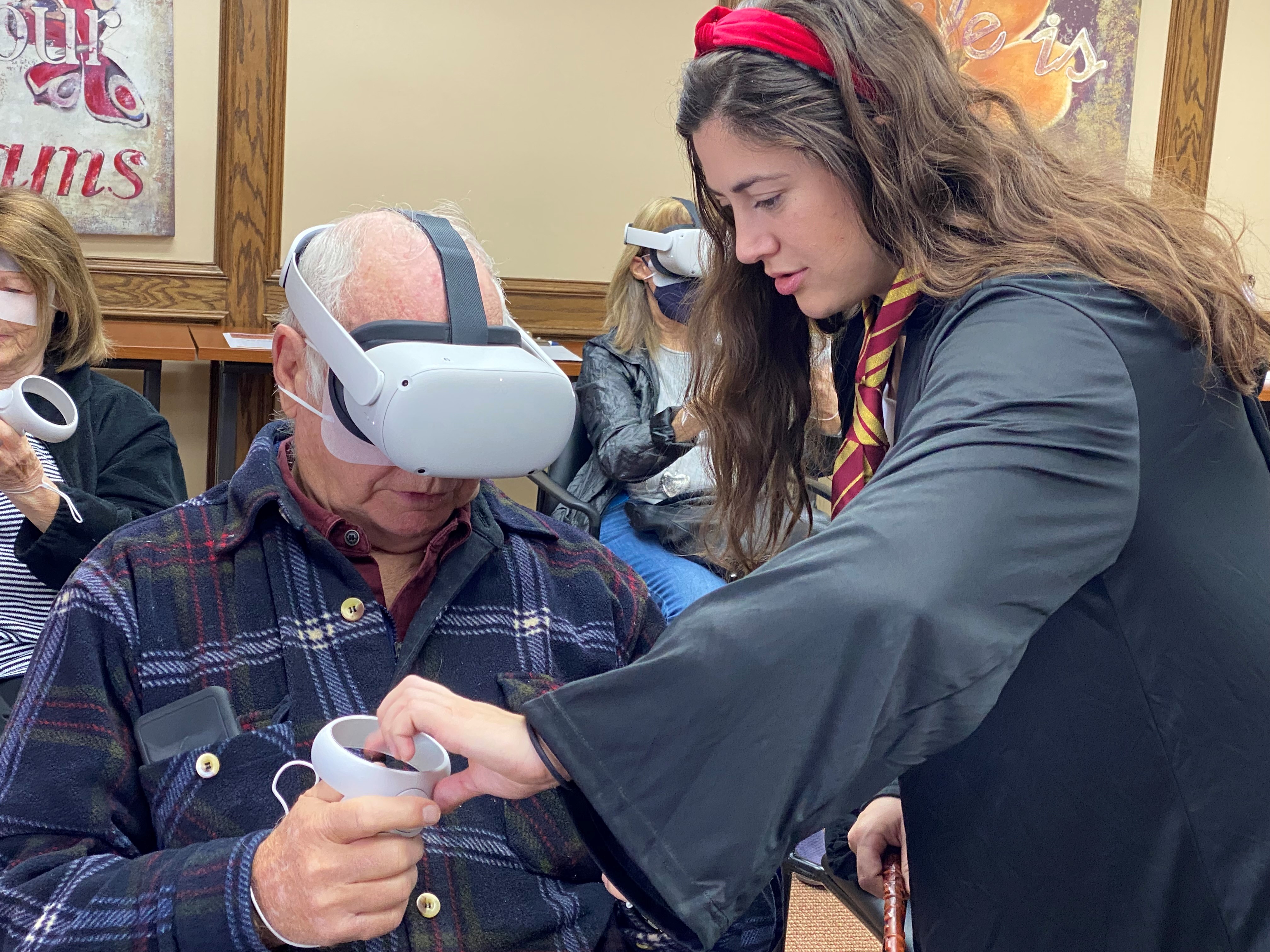 COVID closures
Translated what we could 
HUGE digital literacy issues (esp older adults)
HUGE remote access issues (esp older adults)
Reopening harder than closing; creativity required
Origin
Forced Creativity
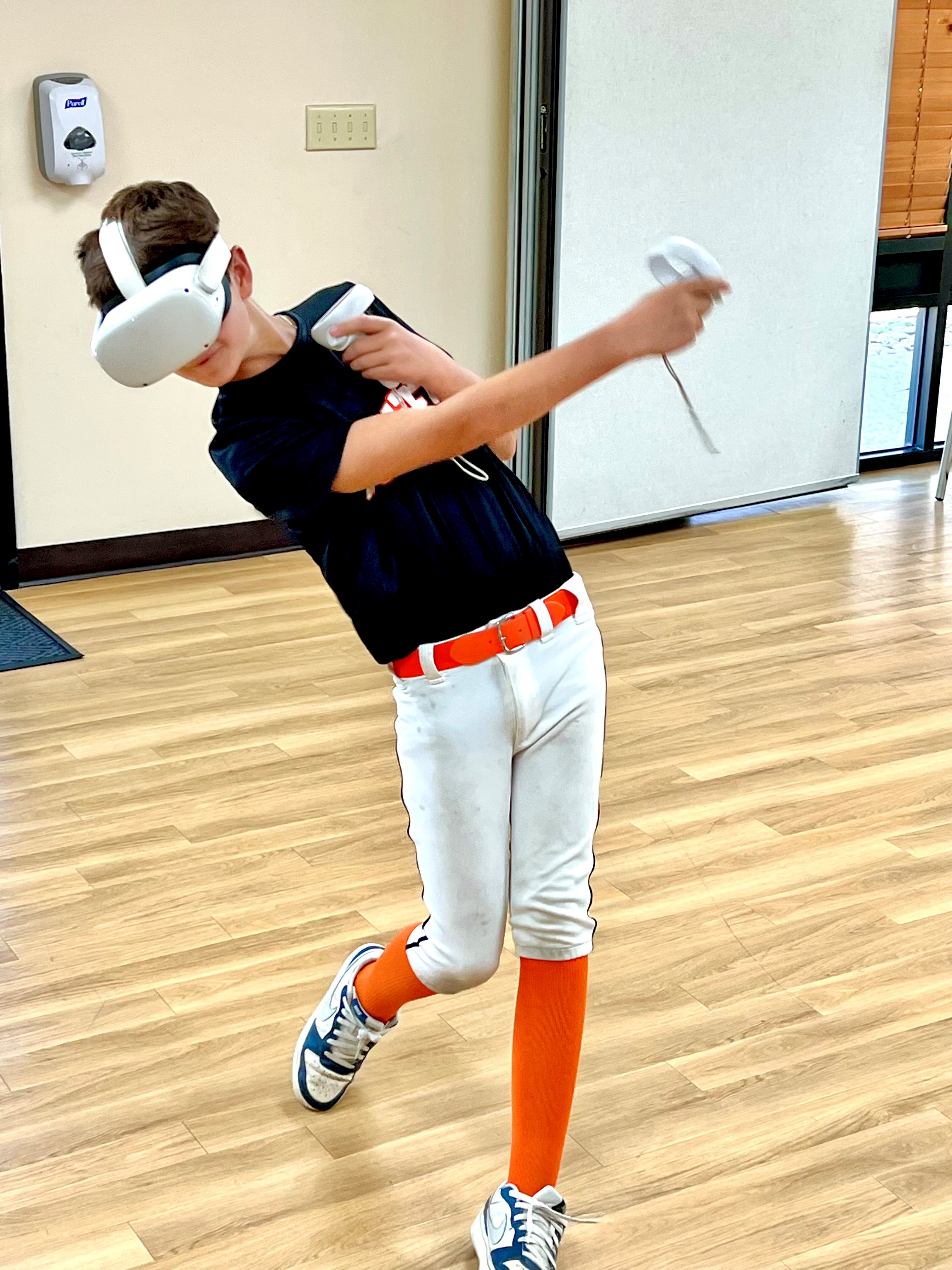 Dream BIG
“Re-emerge” think tank
The weekend, a young son, and baseball 
Too technological, too silly, too wild sounding
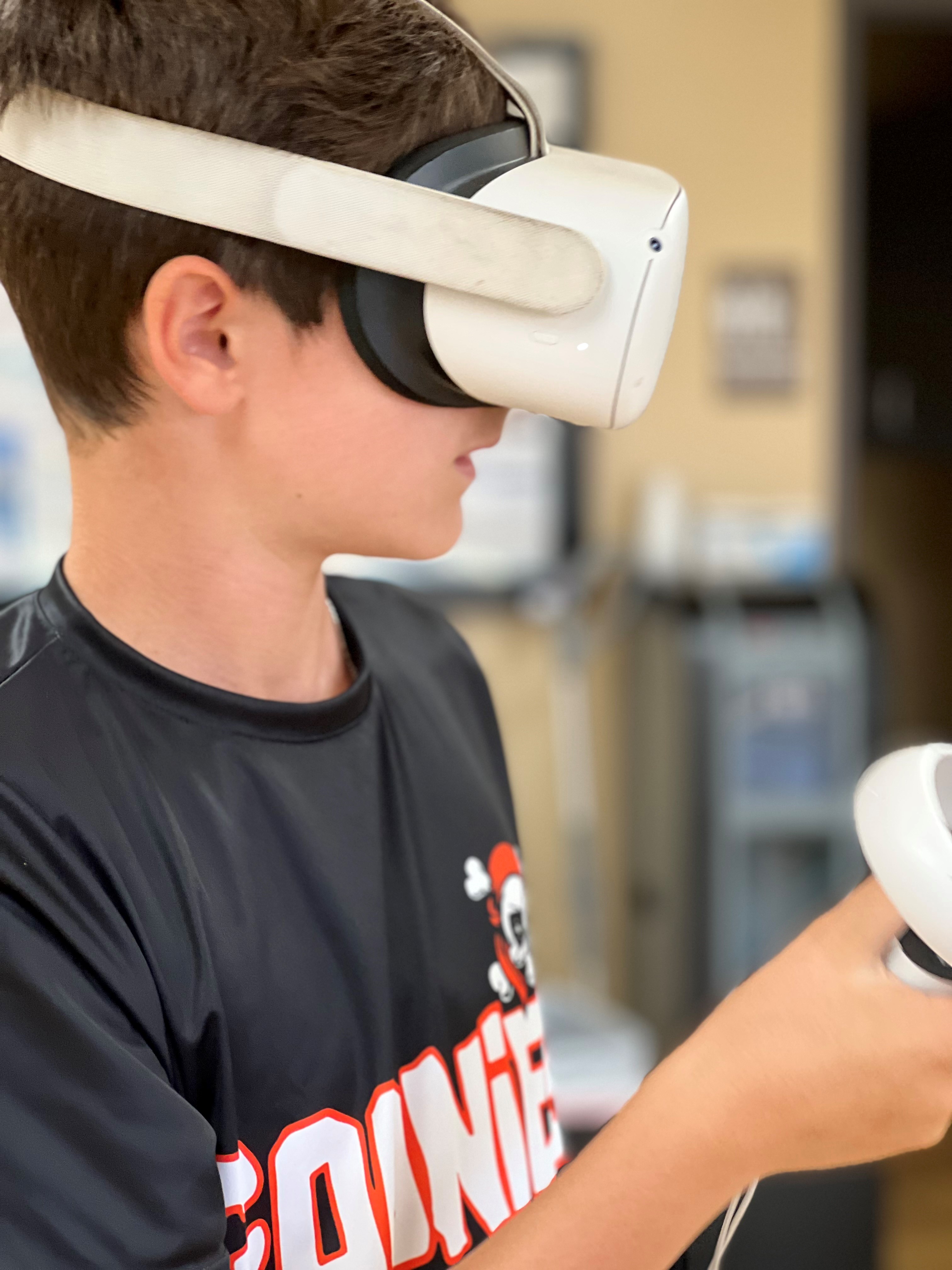 Nathan, 13
Program Funding
The Three Bs
Board
Budget
Bandwidth
The Three Bs
Funding
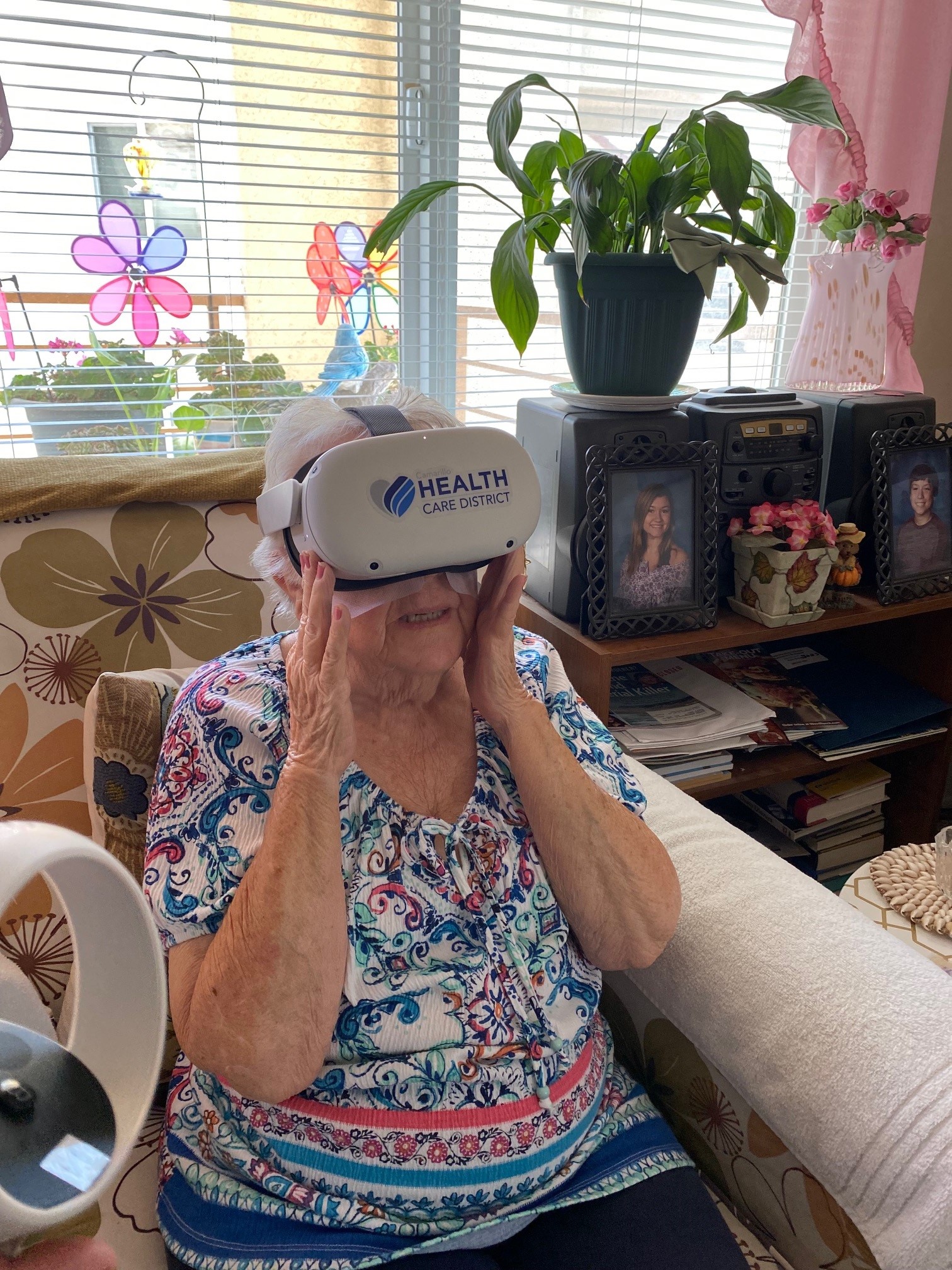 Board
Visionary, Courageous, Innovative
Formula: vision + courage= innovation
Budget
Assembly appropriation for COVID response
Created carve out following year
Prioritized hiring
Bandwidth
Know staffing capacity; Develop needed skill sets
Program Development
Operationalizing
Practice
Procedure
Protocol
Procedure & Protocol
Development
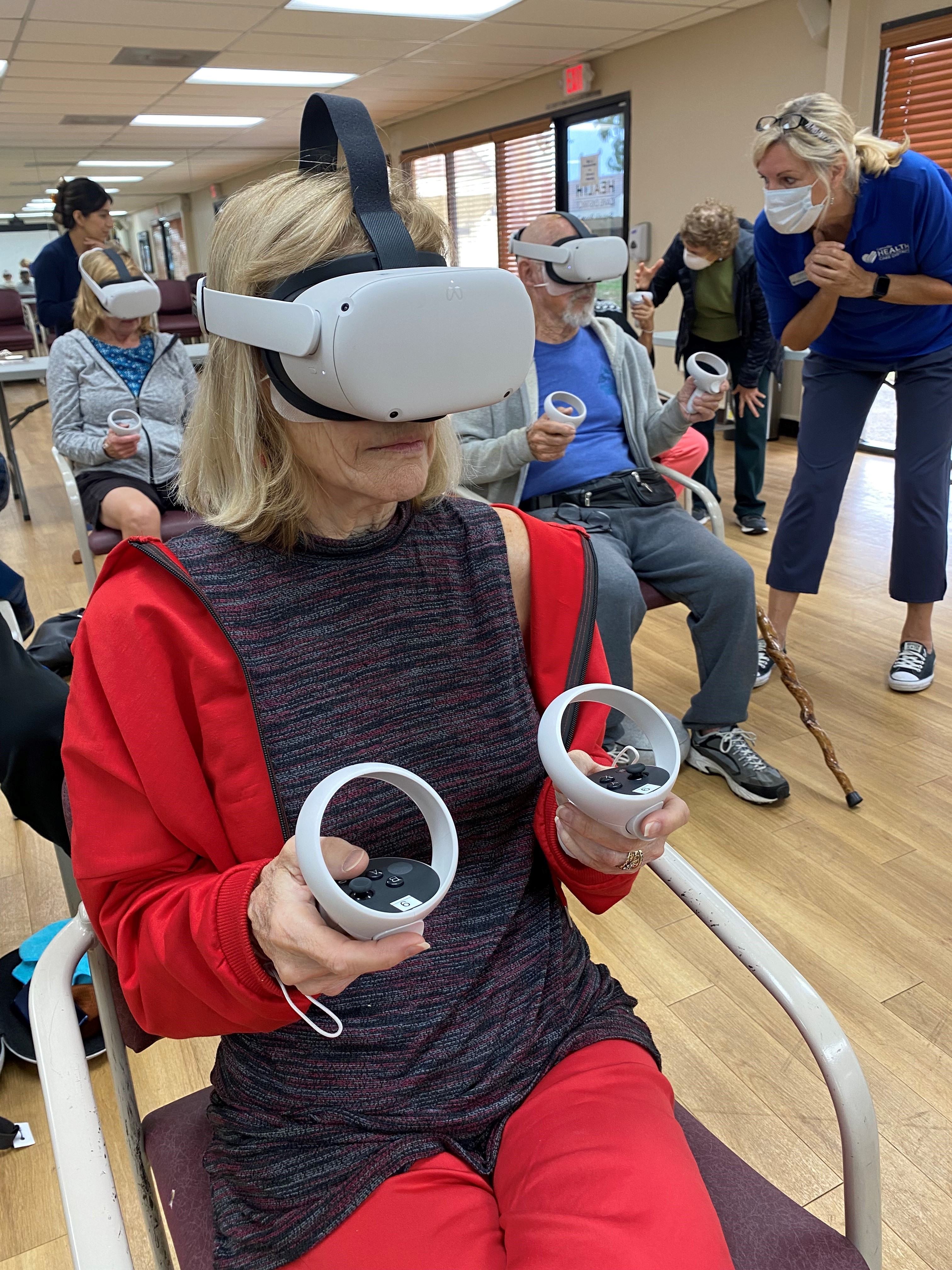 Procedure 
People
Waivers (liability waiver = participation forms)
Instructional ppt/videos
Post-class survey
Program
Inventory system
Repair and Maintenance
Storage system
Staff training
Procedure & Protocol
Development
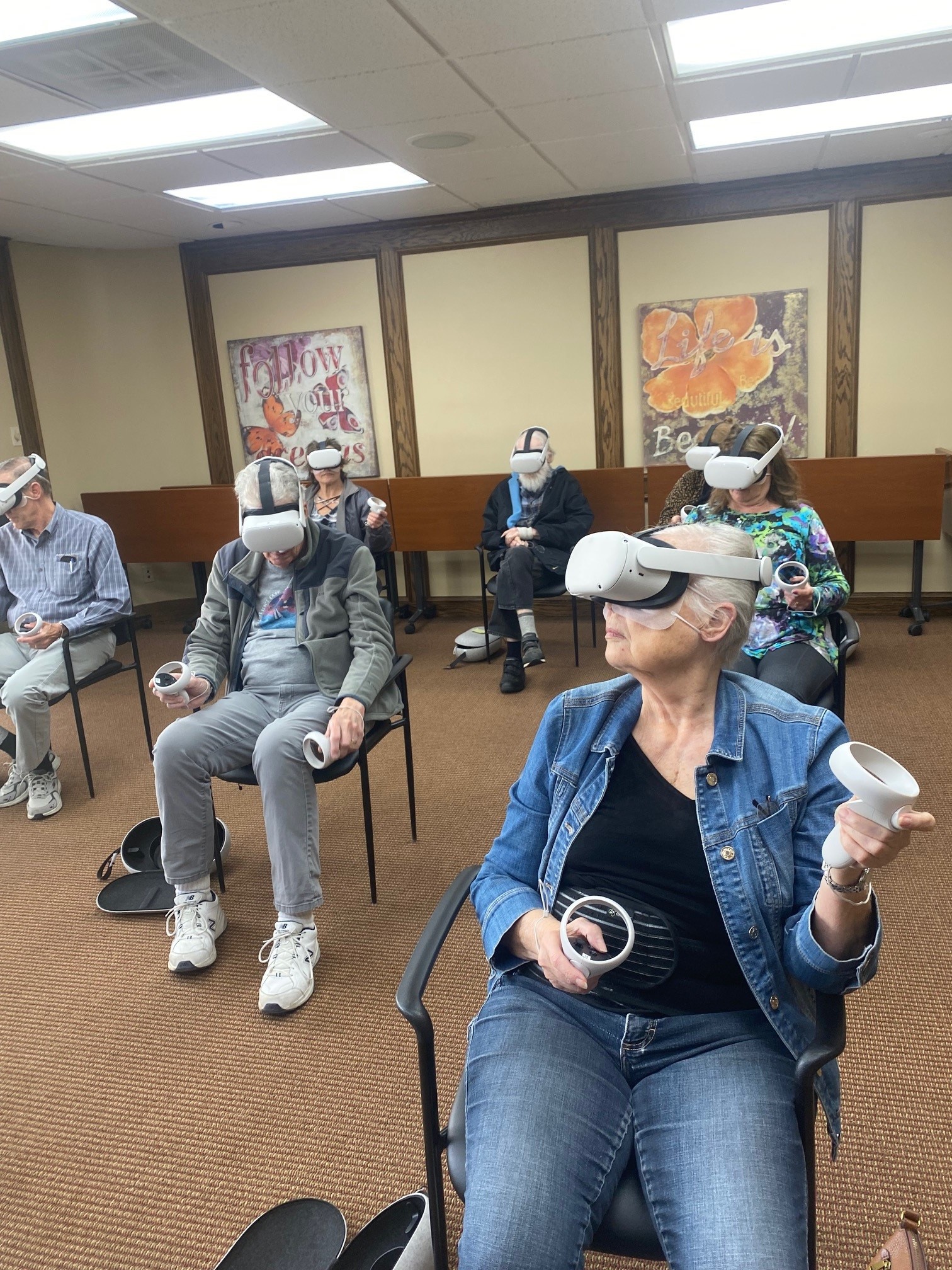 Protocol
Care and cleaning
Masks for each use
Spacers for glasses wearers
6-8 class size…highly monitored. 1:1
Time between classes for reset and sanitize
Forms ready…back-to-back classes
Staff training
Program Growth
What else can this program do?
Dream…
…some more
Go Big!
Program Expansion
Expansion
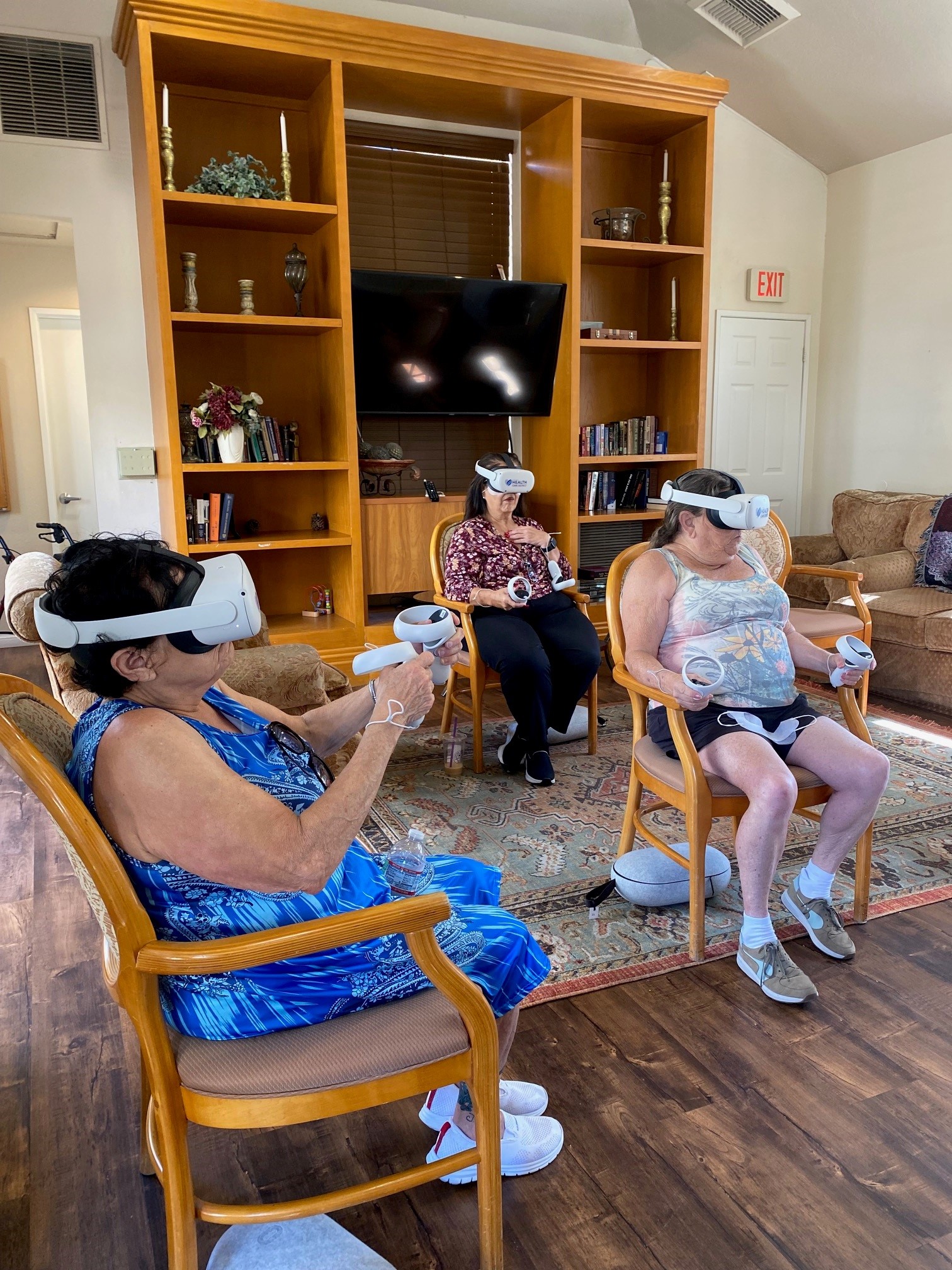 Success
Publicity
Full Classes
Community Champions (CCoA, City, Board, Staff)
What next?
Keep dreaming
Mobilization (city grant)
No walls
Is it a trend? 
Budget carve-outs
[Speaker Notes: )]
What We Learned:
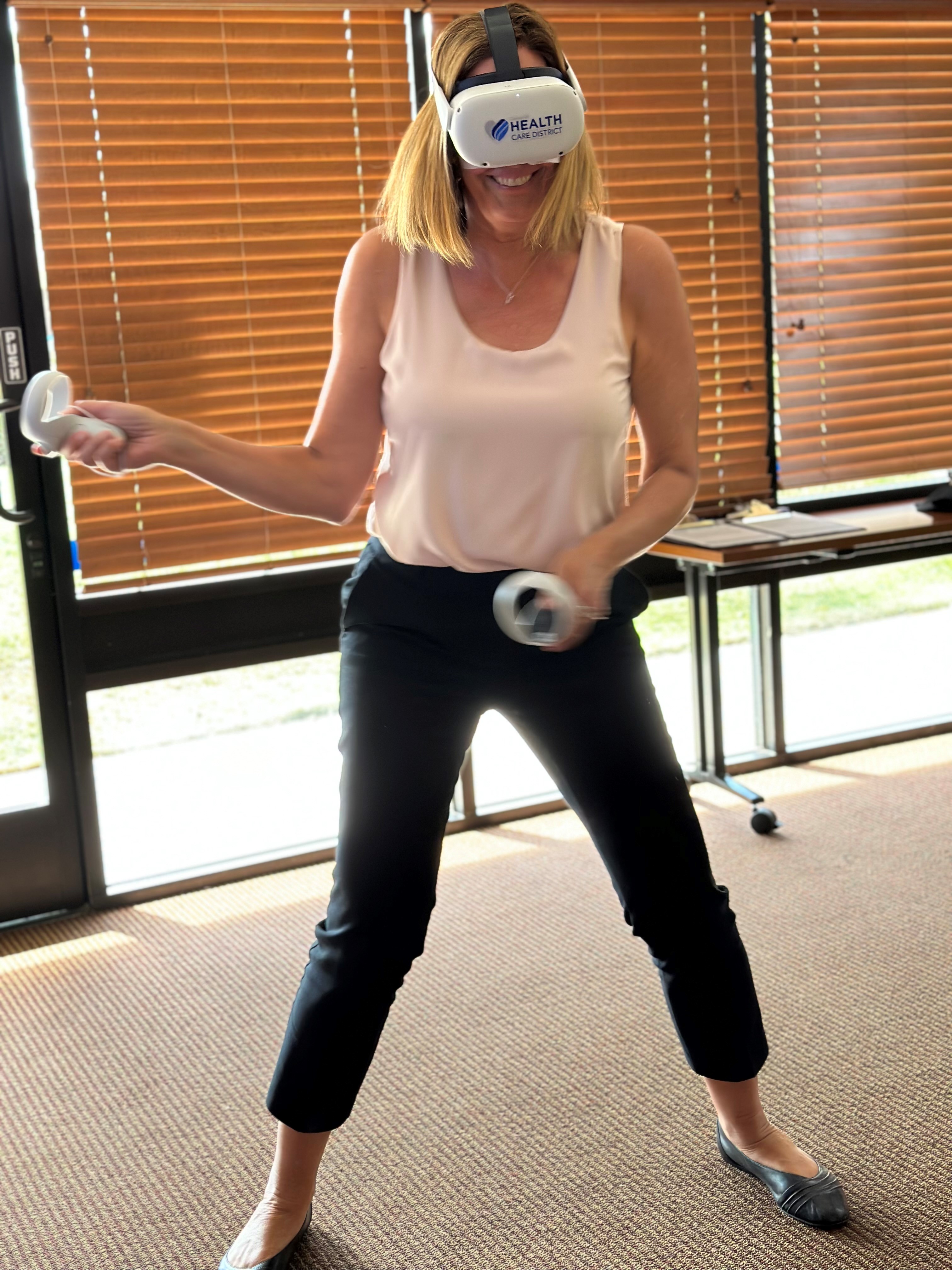 Stay true to brainstorm etiquette: nothing is too silly; Be willing to dream outside the box
COVID made us very practiced at thinking and evaluating quickly; rapid cycle testing (Plan-Do-Study-Act)
Write good procedures before you launch program
Setting up headsets takes time (initially & during class)
Clients need to pay in advance
Buy the carrying case! Number all the pieces of each set!
Modify program as you go
ENJOY IT! (have staff experience it)
Assemblywoman Jacqui Irwin
Trippy vid:
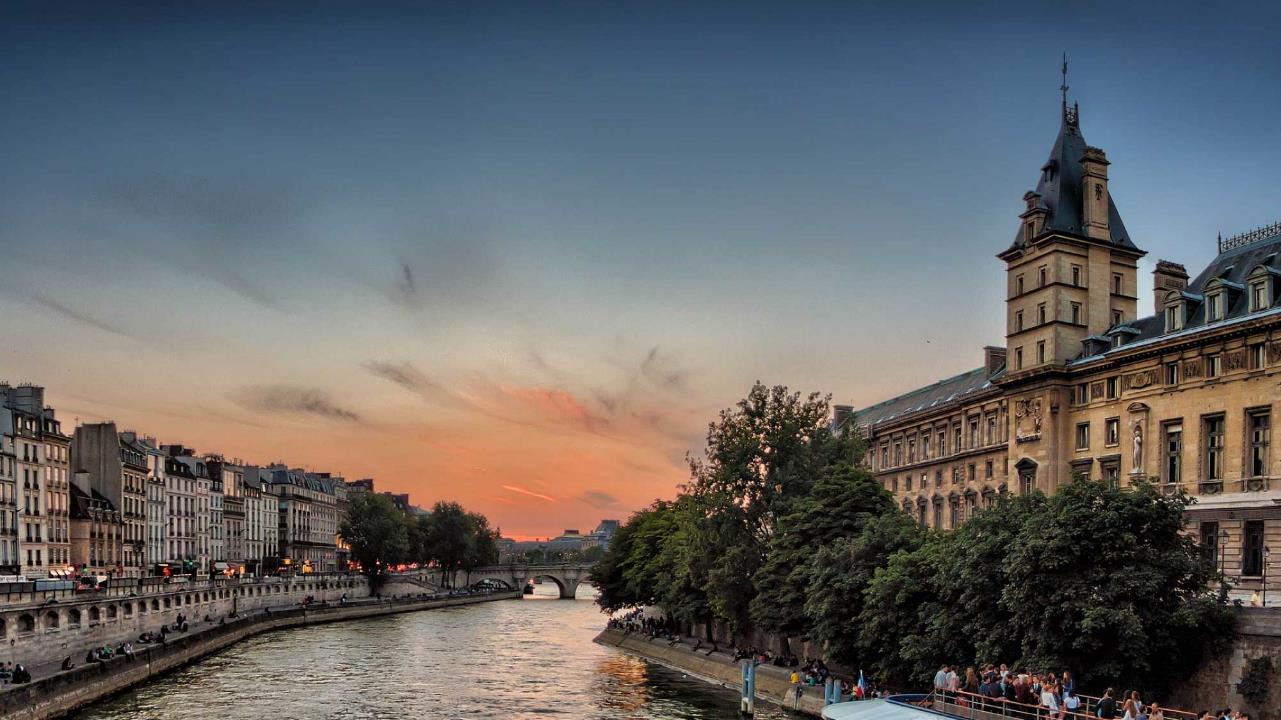 Thank you!
Mariana Gutierrez, Health Promotion Coordinator
Michelle Rogers, Community Education & Outreach Mgr
Kara Ralston, CEO


www.camhealth.com